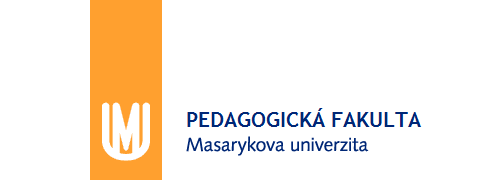 Provoz obchodu a služeb
jaro 2020
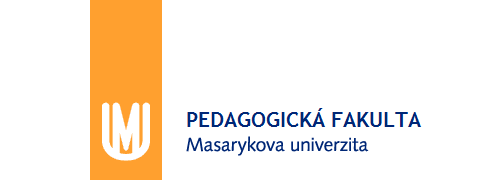 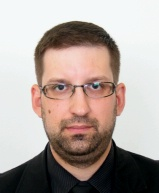 Ing. Peter MARINIČ, Ph.D.
Katedra fyziky, chemie a odborného vzdělávání
Poříčí 7, Brno – budova B – místnost 2035
marinic@ped.muni.cz
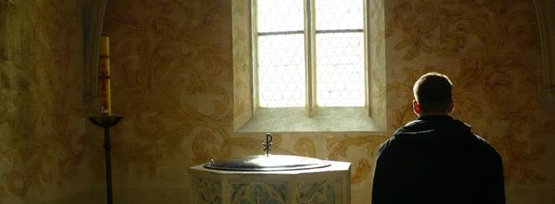 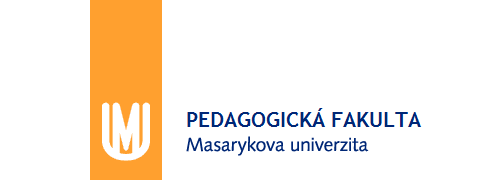 Provoz obchodu a služeb
Charakteristika předmětu
Cíle předmětu:
Předmět je zaměřen na vědomosti o základních obchodních kategoriích, jejich vzájemných vazbách a souvislostech, se zaměřením na maloobchod. Získané znalosti věcných složek a marketingových prvků obchodní činnosti, řešení technologie obchodního provozu uplatní student při zpracování podnikatelského záměru a projektu obchodní firmy. Cílem předmětu je podpořit schopnost studentů definovat základní pojmy obchodního podnikání se zaměřením na maloobchod a technologii maloobchodního provozu.
Vědomosti: Ucelený přehled o základních kategoriích maloobchodu a maloobchodního provozu.
Dovednosti: Uplatnit správně kategorie obchodního podnikání při zpracování podnikatelského záměru.
Postoje: Osvojit si návaznost maloobchodních operací v prodejnách.
Výstupy z učení:
Po absolvování předmětu by měl student vědět a umět:
Definovat základní pojmy obchodního podnikání se zaměřením na maloobchod a technologii maloobchodního provozu.
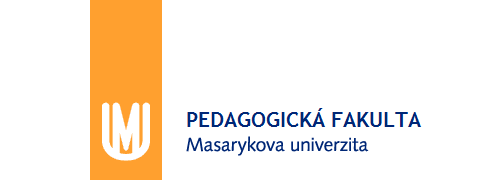 Provoz obchodu a služeb
Harmonogram předmětu
sobota 15. 02. 2020 | 14:00 – 15:50 | B2
sobota 29. 02. 2020 | 10:00 – 11:50 | B2 
sobota 07. 03. 2020 | 10:00 – 11:50 | B2
sobota 18. 04. 2020 | 16:00 – 17:50 | B2

Obsah jednotlivých setkání:
přednáška k jednotlivým tématům
interaktivní a rozšiřující diskuze k vybraným tématům
a jiné…
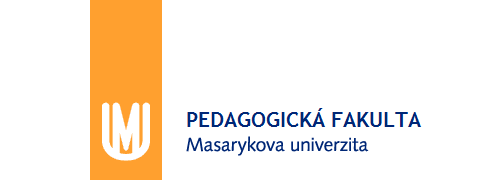 Provoz obchodu a služeb
Přehled témat
1) Význam obchodu, jeho třídění a funkce, základní pojmy.
2) Charakteristika distribučních cest zboží.
3) Maloobchodní síť a její členění.
4) Systemizace maloobchodních jednotek.
5) Technologie maloobchodního provozu.
6) Provozně dispoziční řešení maloobchodní jednotky.
7) Vybavení a zařízení prodejny dle obchodně provozních operací.
8) Základní formy prodeje zboží, jejich charakteristika, nákupní prostředí a atmosféra.
9) Synchronizace statických a dynamických prvků maloobchodního provozu.
10) Tvorba nákupního prostředí, design prodejny.
11) Význam ceny v obchodní činnosti.
12) Služby jako součást obchodní strategie, jejich členění a oceňování.
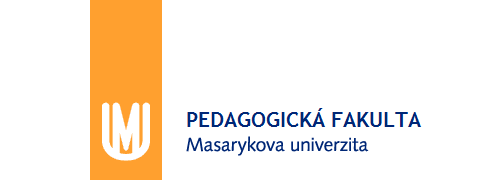 Provoz obchodu a služeb
Ukončení předmětu
Předmět je ukončen zkouškou, která zahrnuje:
elektronický test (20 bodů)
aktivní prezentace (5 bodů)
Hodnocení vychází z dosažených bodů dle tabulky:
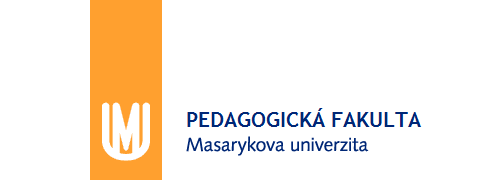 Provoz obchodu a služeb
Ukončení předmětu
Odpovědník „Zkouškový test“
elektronická verze – vyplňování přes IS – do: 10. 05. 2020 | 23:59
20 otázek ve formě výběru správné odpovědi (právě jedné) ze čtyř nabízených možností 
test možno vyplnit 3-krát, započítává se nejlepší výsledek
správná odpověď: 1 bod nesprávná odpověď nebo nevyplněná otázka: 0 bodů
Prezentace 
prezentace podnikatelského záměru v power pointu (cca 2+3 slidů)
proběhne 18. 04. 2020 v rámci výuky
vlastní myšlenka / převzatá myšlenka / „Best practice“
cílem je prezentovat inovativní myšlenku v rámci fungování maloobchodního provozu zajímavou formou („elevator pitch“)